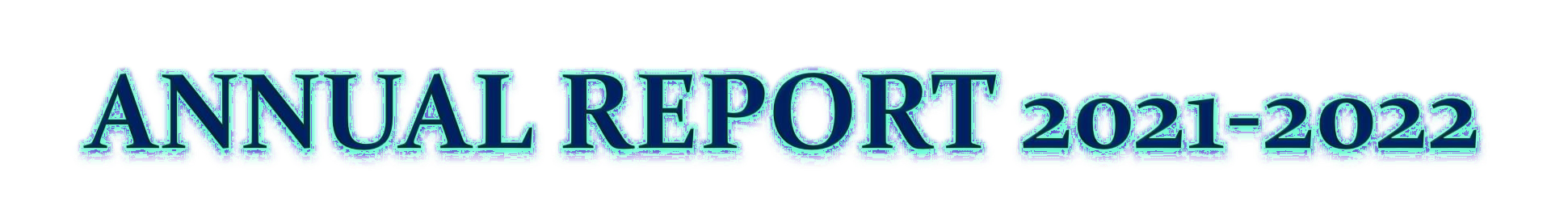 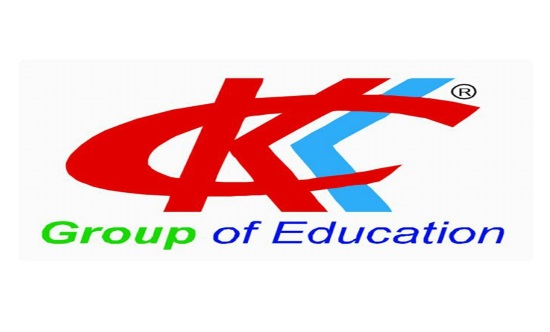 KKC PG COLLEGE                 CHURU ROAD ,SARAR SHAHAR
Aproved by GOVT . Of  Rajathan 
&
  Affiliated to Maharaja Singh University,Bikaner
DIRECTOR
SH.KISHOR SINGH RATHORE
PRINCIPAL
DR. OMPRAKASH BOHARA

HEAD OF DEPARTMENTS

 MEHBOOB ALI CHOUHAN  	 (COMPUTER SCIENCE)
 PARDEEP  CHOUHAN         	 (SCIENCE)
 ROOP CHAND PARIHAR     	 (COMMERCE)
CHUNNILAL MAYAL             	 (ARTS) 

PUNEET VERMA                         (EXAM INCHARGE)
VIRENDRA SINGH RATHORE   (CTO,NCC)
NARESH KUMAR                        (NCC TRAINER)
DR. VIMLESH TAILOR       (COMPETITION & CARRIER CELL)
JAGDISH                              (NSS OFFICER-II)
RAJ KUMAR SONI              (SPORTS OFFICER)
GOPAL BHAKAR                (DISCIPLINE OFFICER) 
TILOK CHAND MEGHWAL(RED RABIN CLUB OFFICER)
COURSE OFFERED BY COLLEGE
SALIENT FEATURES
UGC QUALIFIED FACULTY MEMBERS.
INTERACTIVE CLASSROOMS WITH PROJECTOR.
ONLINE CLASSES FACILITY.
WELL EQUIPPED MODERN LABS.
CAREER COUNSELING AND PLACEMENT ASSISTANCE.
GOVT. SCHOLARSHIPS ASSISTANCE.
NCC,NSS, RED RIBBON CLUB,SCOUT & GUIDE.
INDOOR & OUTDOOR GAMES FACILITY.
COMMUNICATION SKILLS, PERSONALITY DEVELOPMENT & COMPETITION  CLASSES.
RICH LIBRARY WITH INTERNET FACILITY.
Topers Class Wise  2020 -2021
CULTURAL & SPORTS ACTIVITIES IN THE COLLEGE
PLACEMENT -2021-22
SPORTS ACHIEVEMENT 2021-22
KPL- VII RESULT  2021-22
KPL- VII RESULT  2021-22
NEWS GALLERY
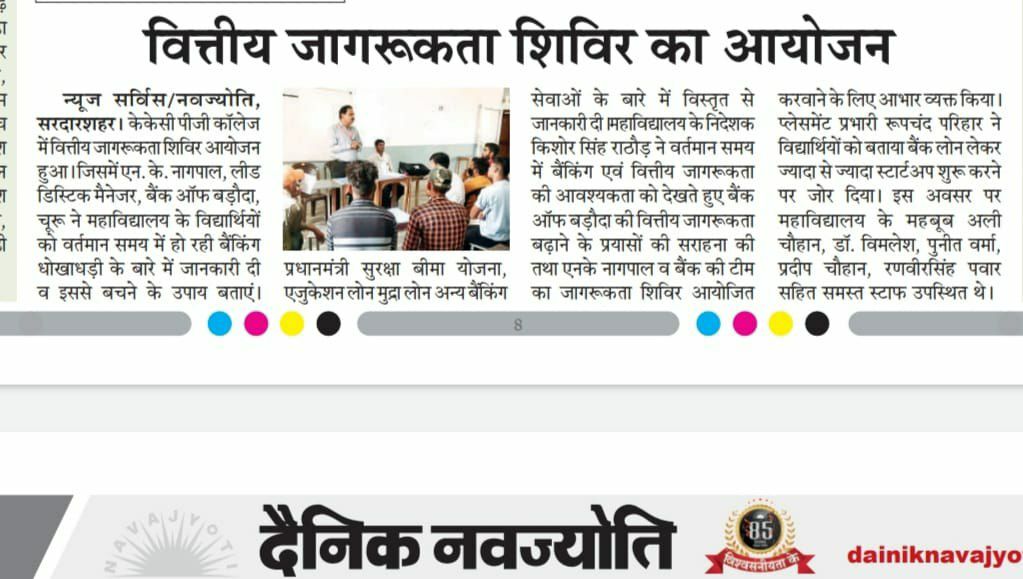 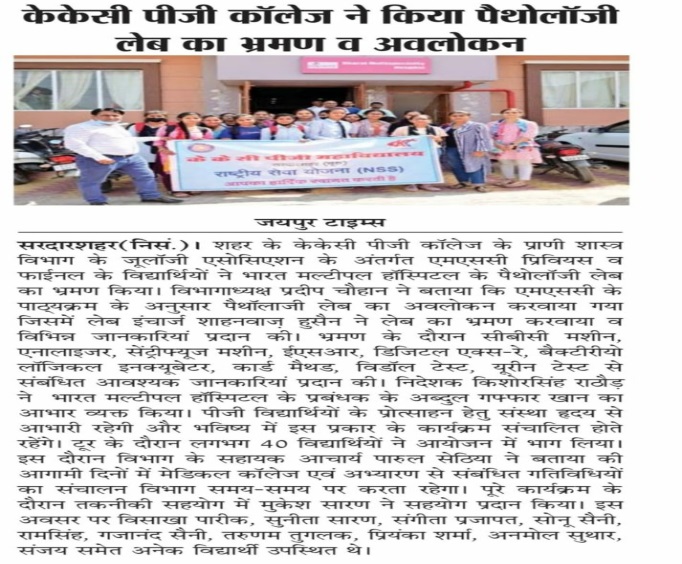 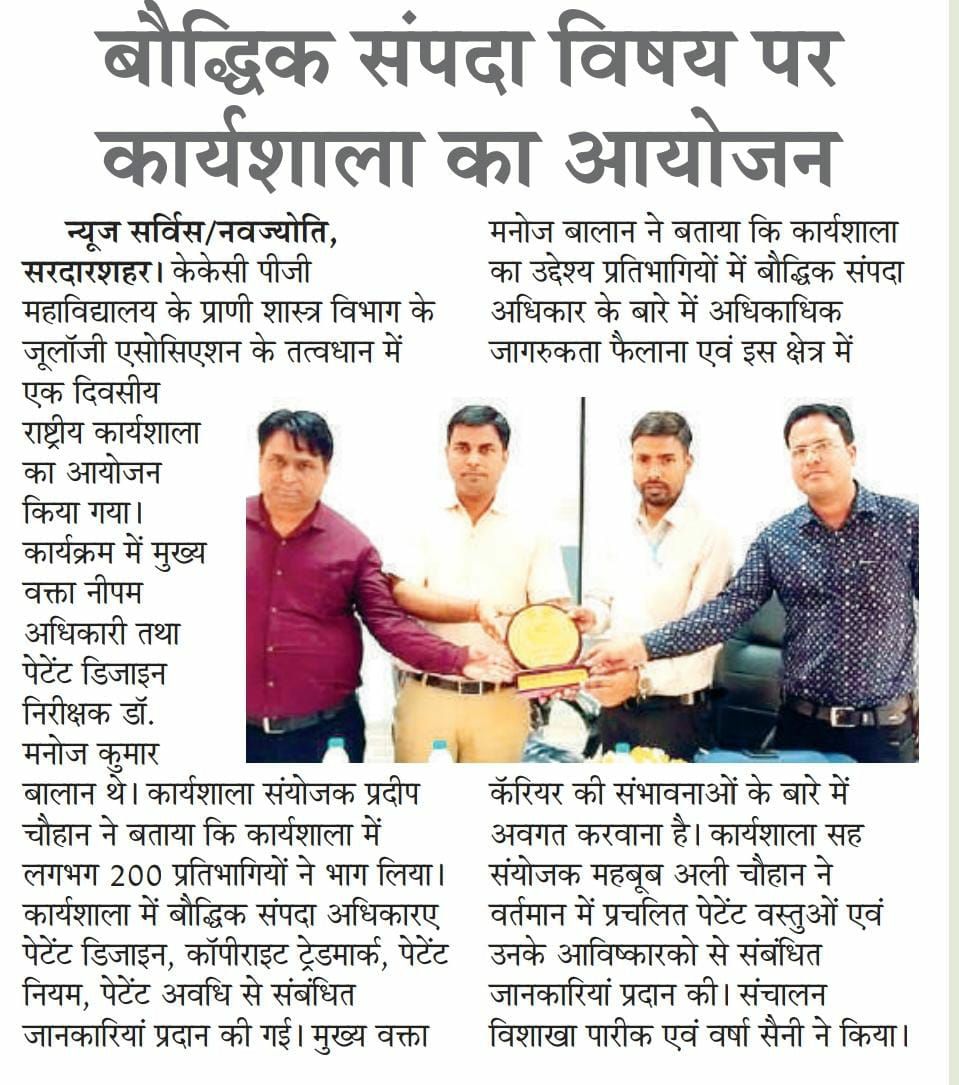 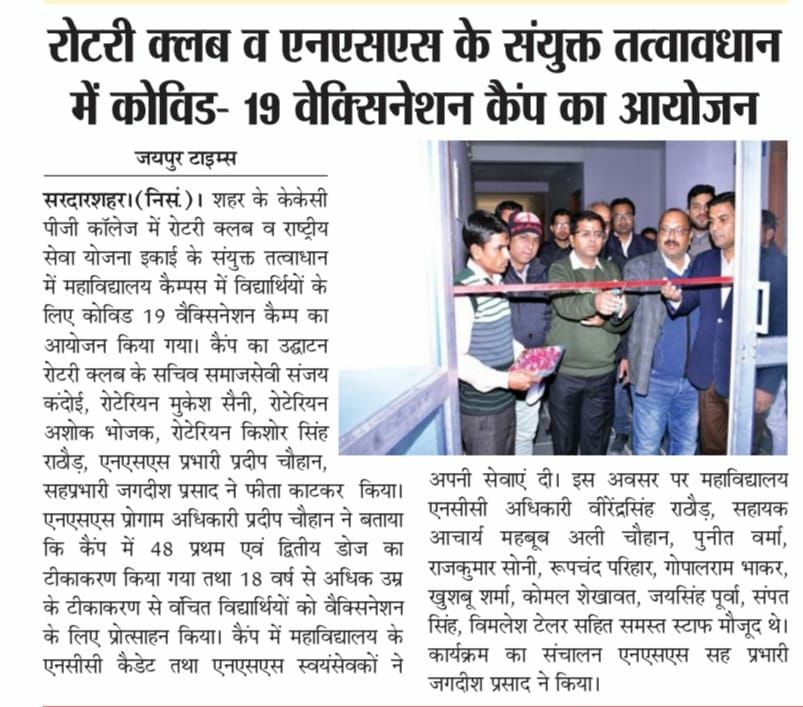 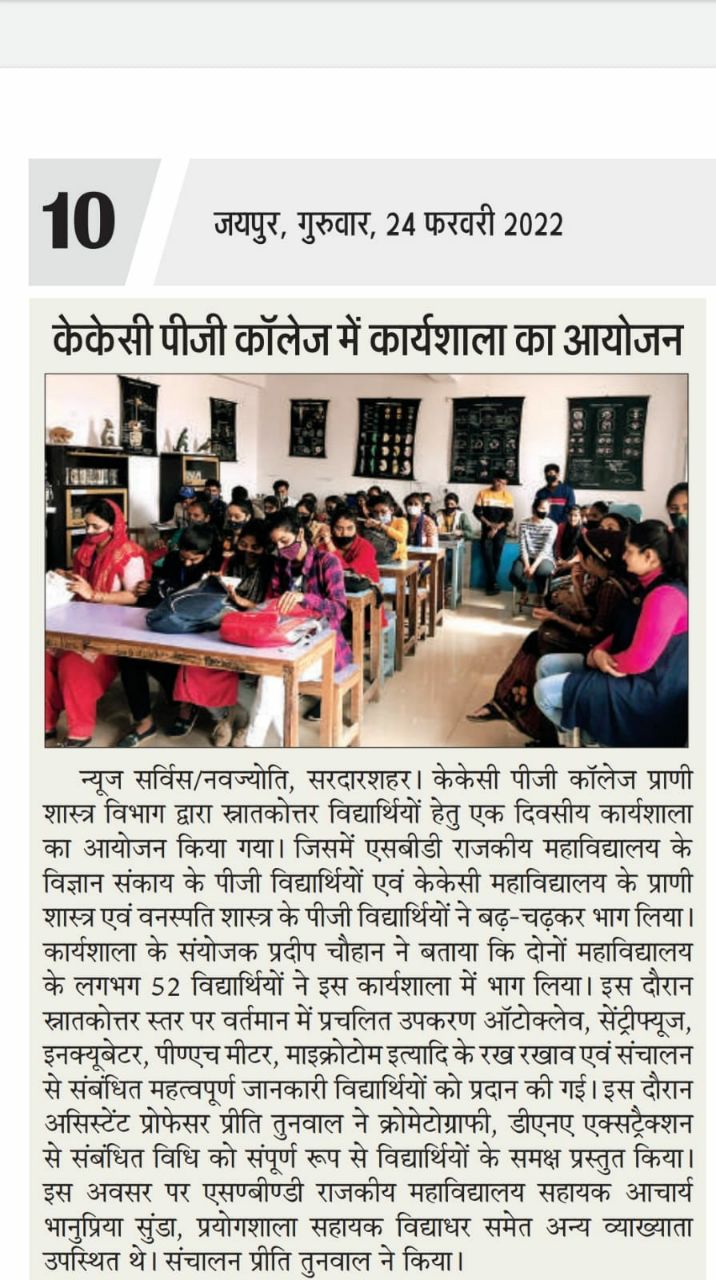 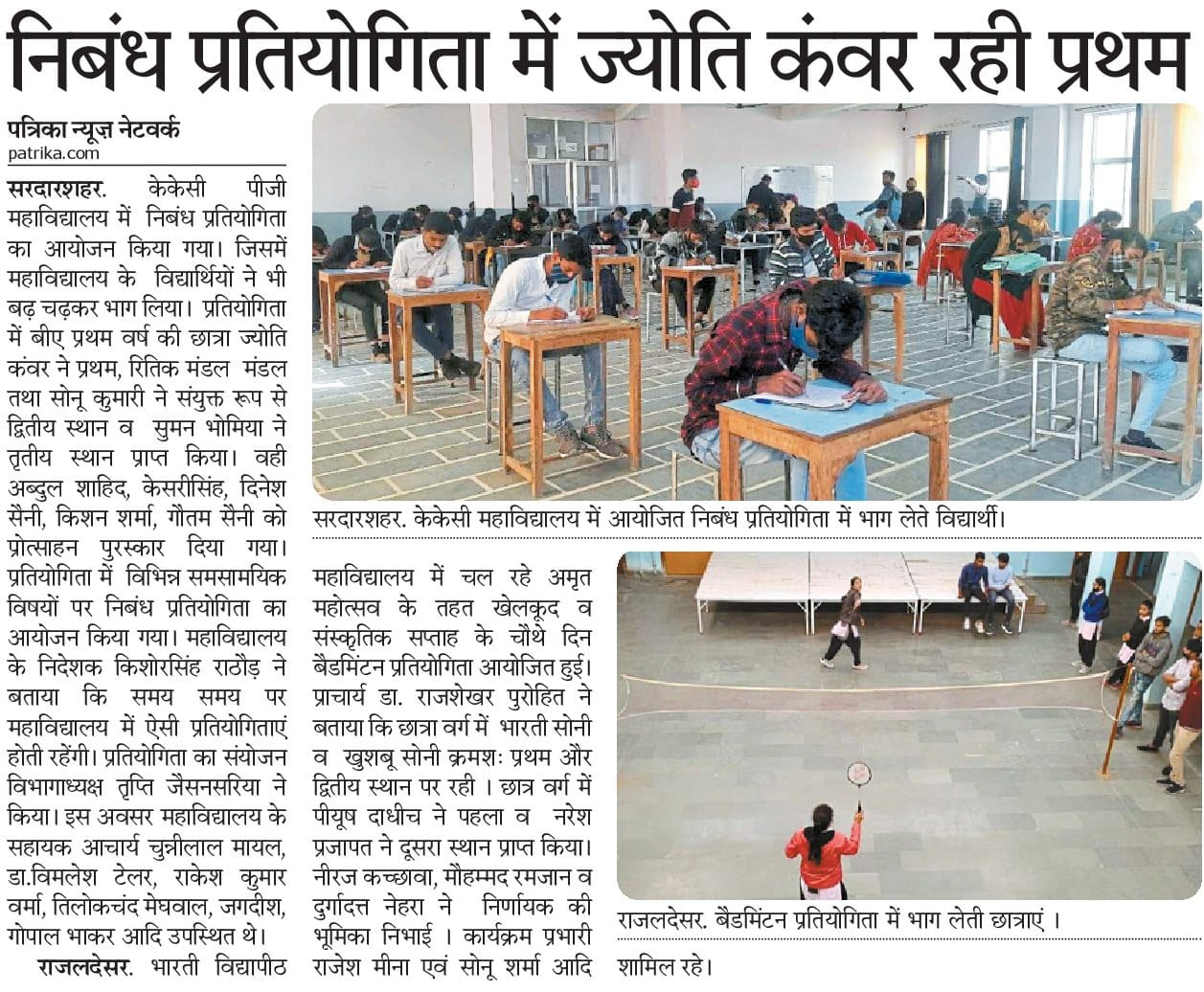 NEWS GALLERY
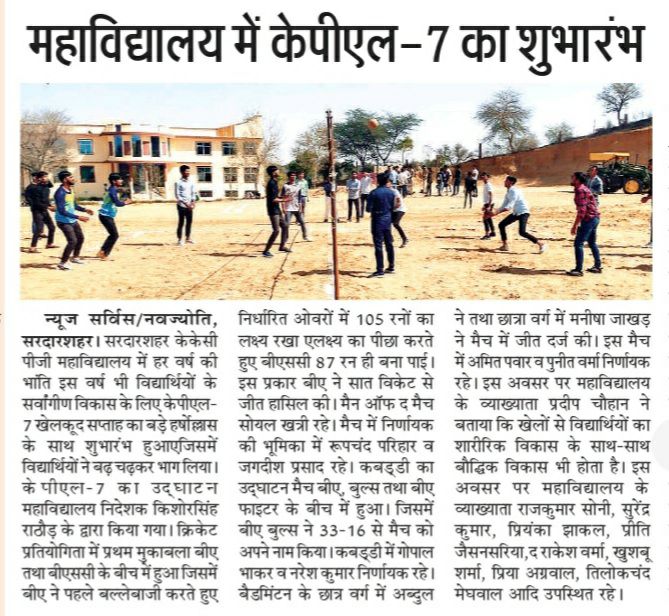 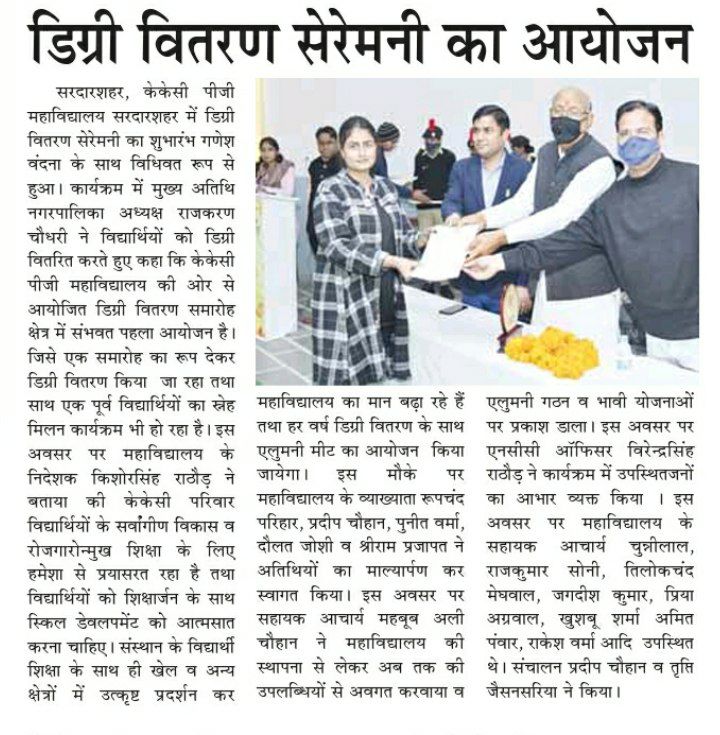 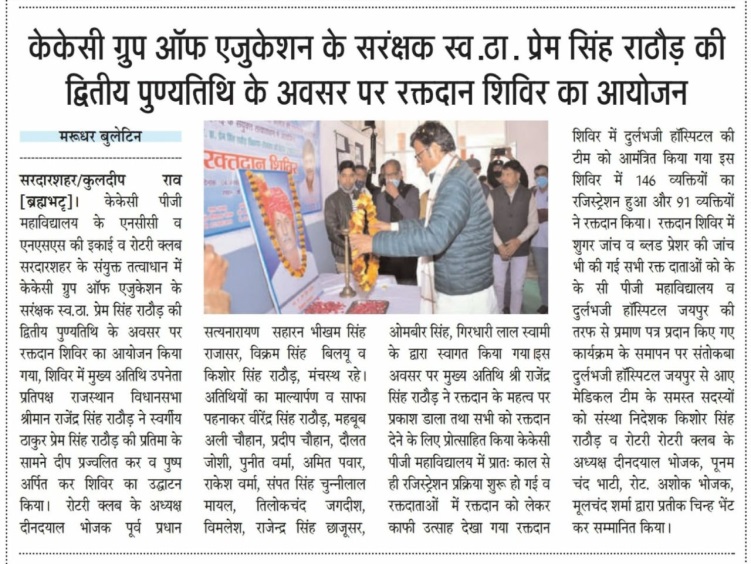 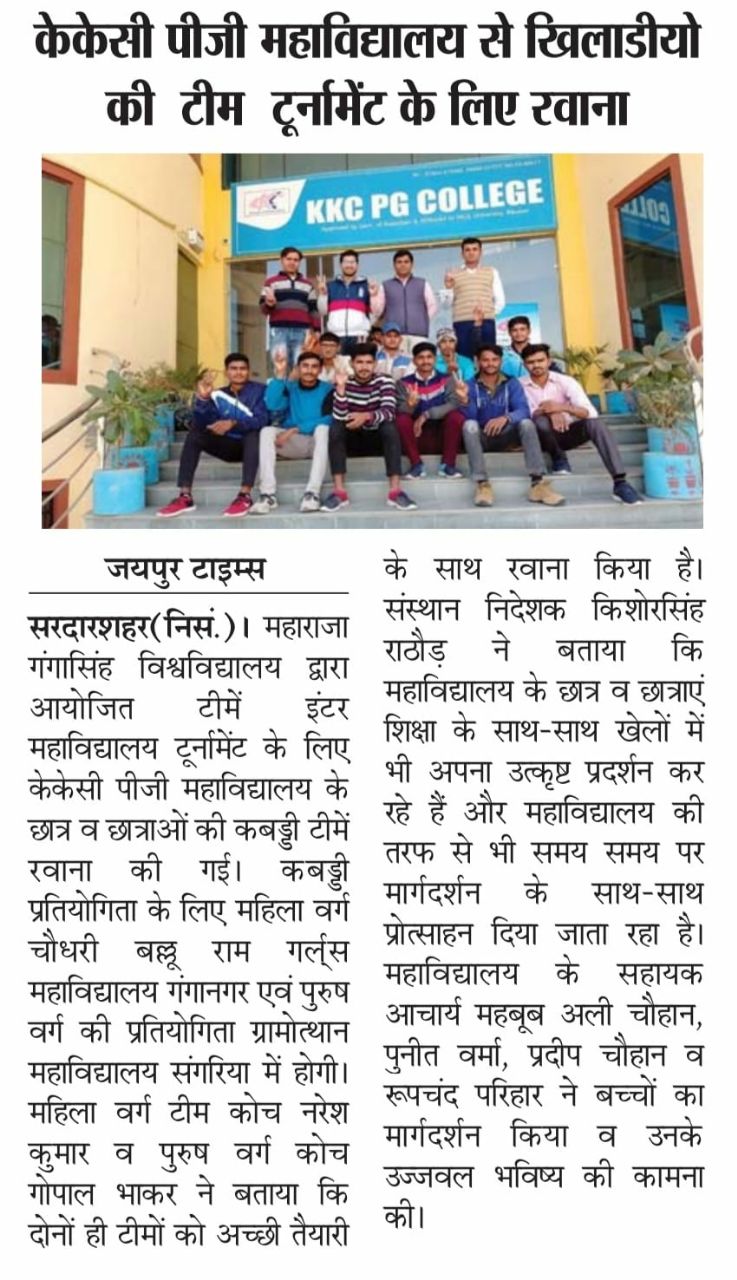 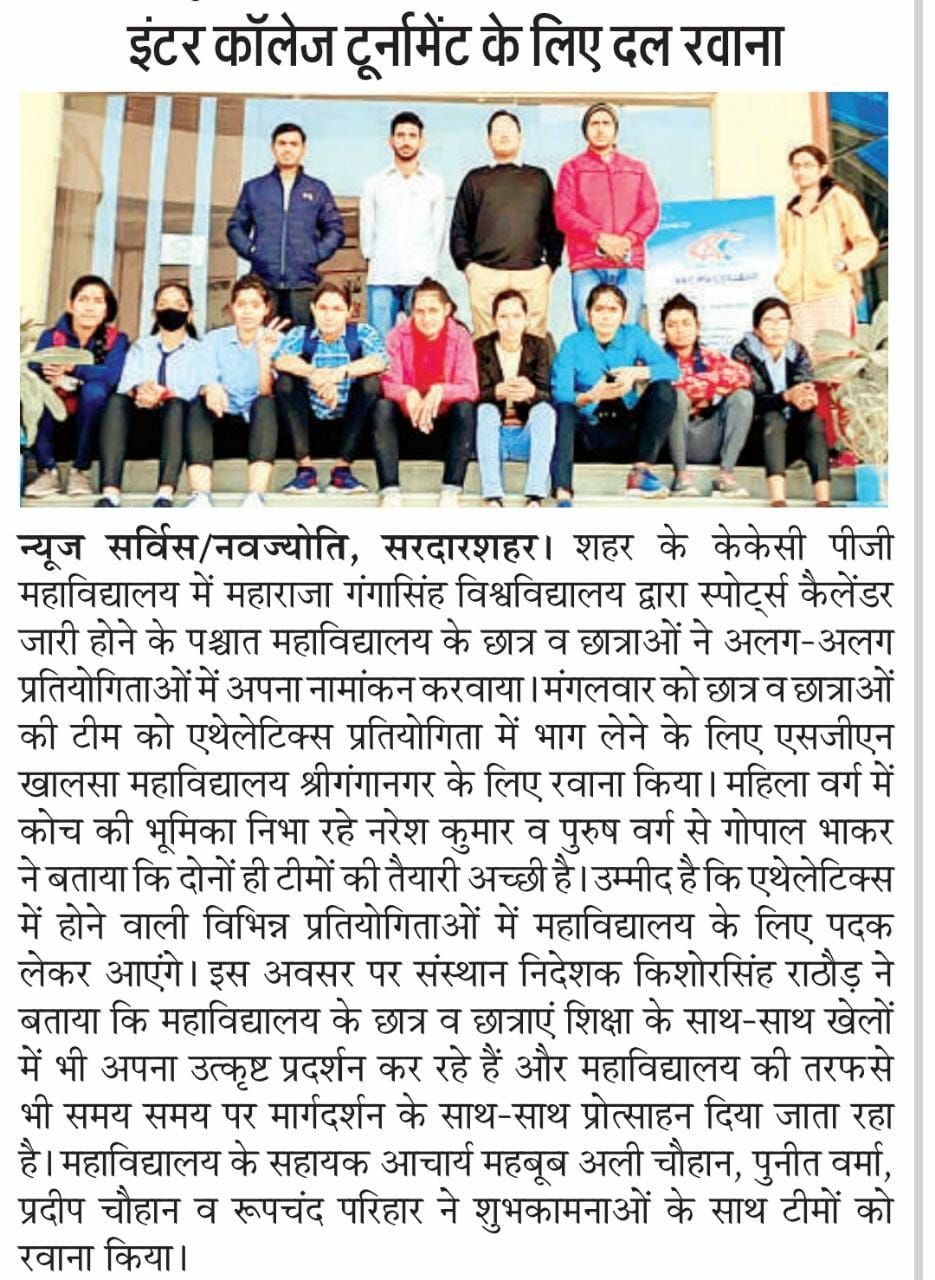 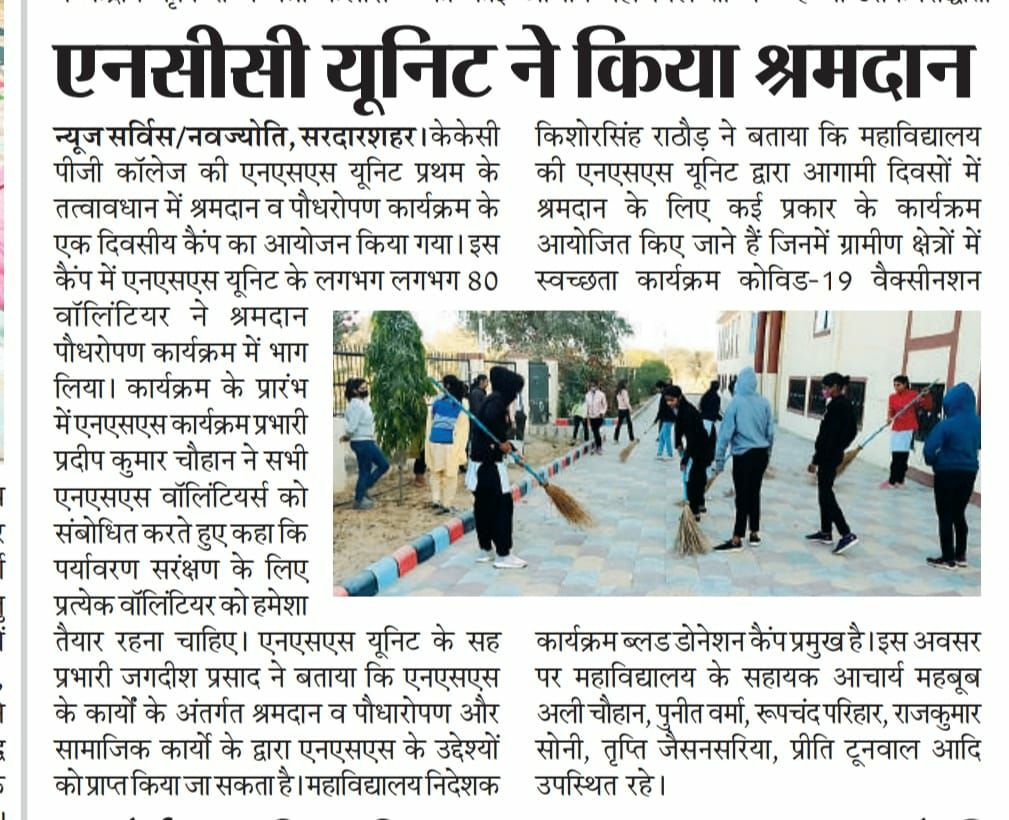 THANK	YOU
FOR

WATCHING